Unveiling the Progenitors of Gamma-ray Bursts
Binbin Zhang

Nanjing University
东东
Q: What is that thing before it becomes a gamma-ray burst?
Ultimate Goal 
of 
GRB Research
Q: What is that thing before it becomes a gamma-ray burst?
Sub-Q: What makes a gamma-ray burst?
Q: What is that thing before it becomes a gamma-ray burst?
Sub-Q: What makes a gamma-ray burst?
Sub-Ans: 

Newborn System
(1) Hyper-Accreting Black Hole
(2)Hyper-Accreting  Magnetar
(3)Rotating Magnetar
Q: What is that thing before it becomes a gamma-ray burst?
Sub-Q: What makes a gamma-ray burst?
Sub-Ans: 

Newborn System
(1) Hyper-Accreting Black Hole
(2)Hyper-Accreting  Magnetar
(3)Rotating Magnetar

Existing System
(1) Magnetar Gaint Flare (200415A, 231115A)
Q: What is that thing before it becomes a gamma-ray burst?
Newborn System
(1) Hyper-Accreting Black Hole
(2)Hyper-Accreting  Magnetar
(3)Rotating Magnetar

Existing System
(1) Magnetar Gaint Flare (200415A, 231115A)
Collapsar
Compart-Star Merger
Q: What is that thing before it becomes a gamma-ray burst?
Newborn System
(1) Hyper-Accreting Black Hole
(2)Hyper-Accreting  Magnetar
(3)Rotating Magnetar

Existing System
(1) Magnetar Gaint Flare (200415A, 231115A)
Collapsar
Compart-Star Merger
Q: What is that thing before it becomes a gamma-ray burst?
Newborn System
(1) Hyper-Accreting Black Hole
(2)Hyper-Accreting  Magnetar
(3)Rotating Magnetar

Existing System
(1) Magnetar Gaint Flare (200415A, 231115A)
Collapsar
Compart-Star Merger
How to distinguish mergers and collapsars[for accretion-powered central engine]
Collapsar
Merger
How to distinguish mergers and collapsars[for accretion-powered central engine]
Collapsar
Merger
How to distinguish mergers and collapsars[for accretion-powered central engine]
Collapsar
Merger
How to distinguish mergers and collapsars[for accretion-powered central engine]
Collapsar
Merger
How to distinguish mergers and collapsars[for accretion-powered central engine]
Collapsar
Merger
How to distinguish mergers and collapsars[for accretion-powered central engine]
Collapsar
Merger
How to distinguish mergers and collapsars[for accretion-powered central engine]
Collapsar
Merger
How to distinguish mergers and collapsarsSmoking Guns
Collapsar
Merger
How to distinguish mergers and collapsarsSmoking Guns
Collapsar
Merger
How to distinguish mergers and collapsarsSmoking Guns with trouble makers
Collapsar
Merger
A 1-s GRB  from  core-collapse
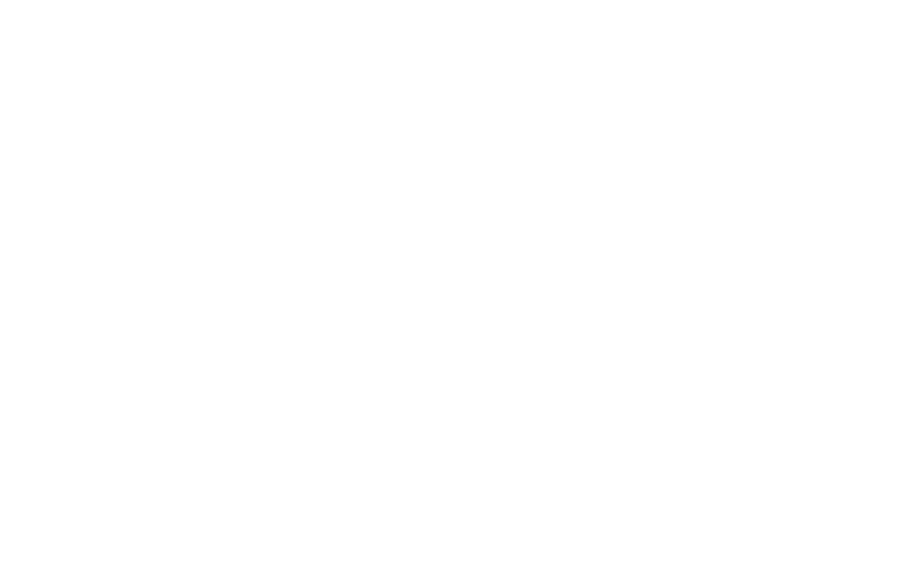 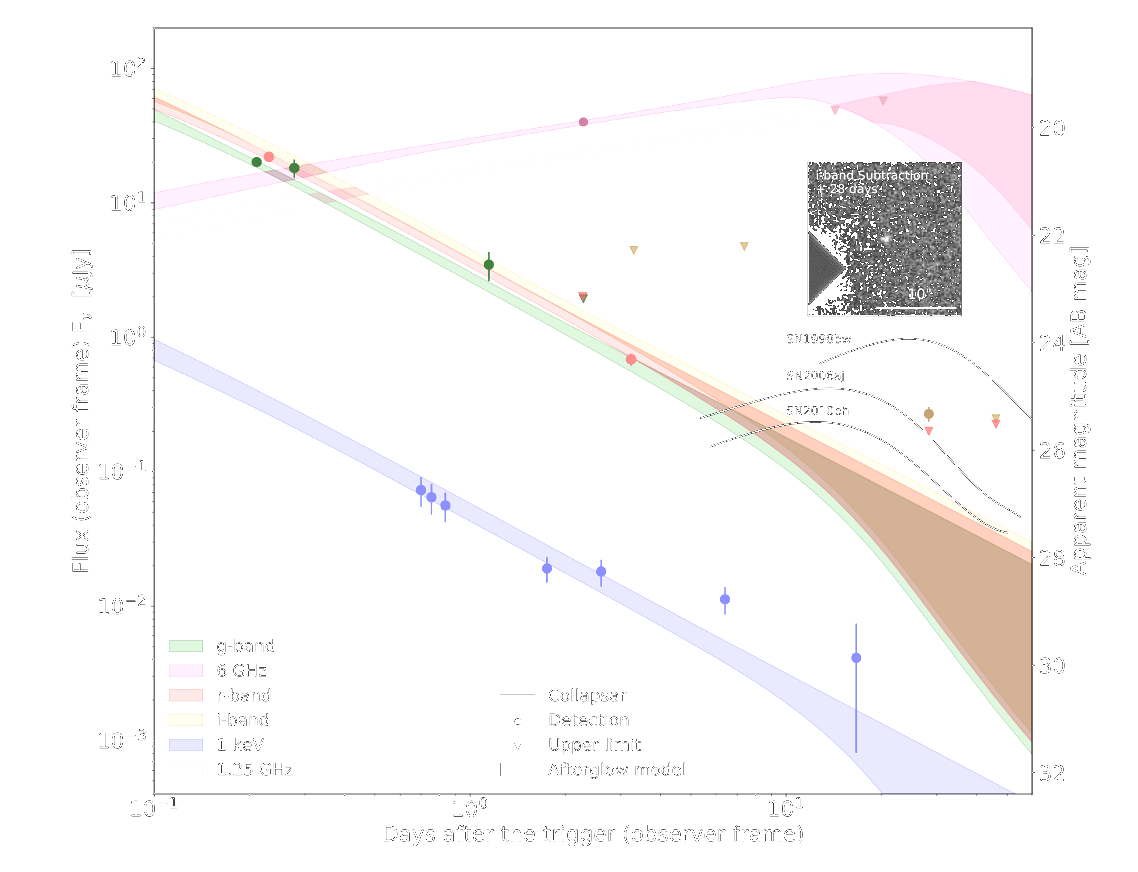 GRB 200826A
Zhang,B.-B et al 2021,Nature Astronomy, Tomas et al.. 2021,Nature Astronomy,
What Collapses?
- Still a standard massive star  Two options to make a 10-s Collapsar GRB short:
Increase baryon flavors in the jet (week jet; low S/N)
Allocate dedicated 9s to facilitate breakout (coincidence)
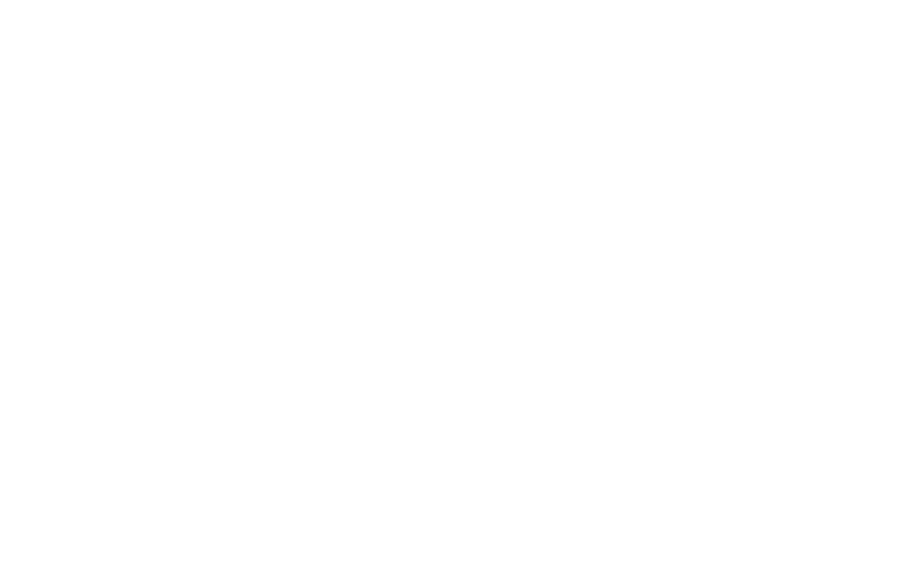 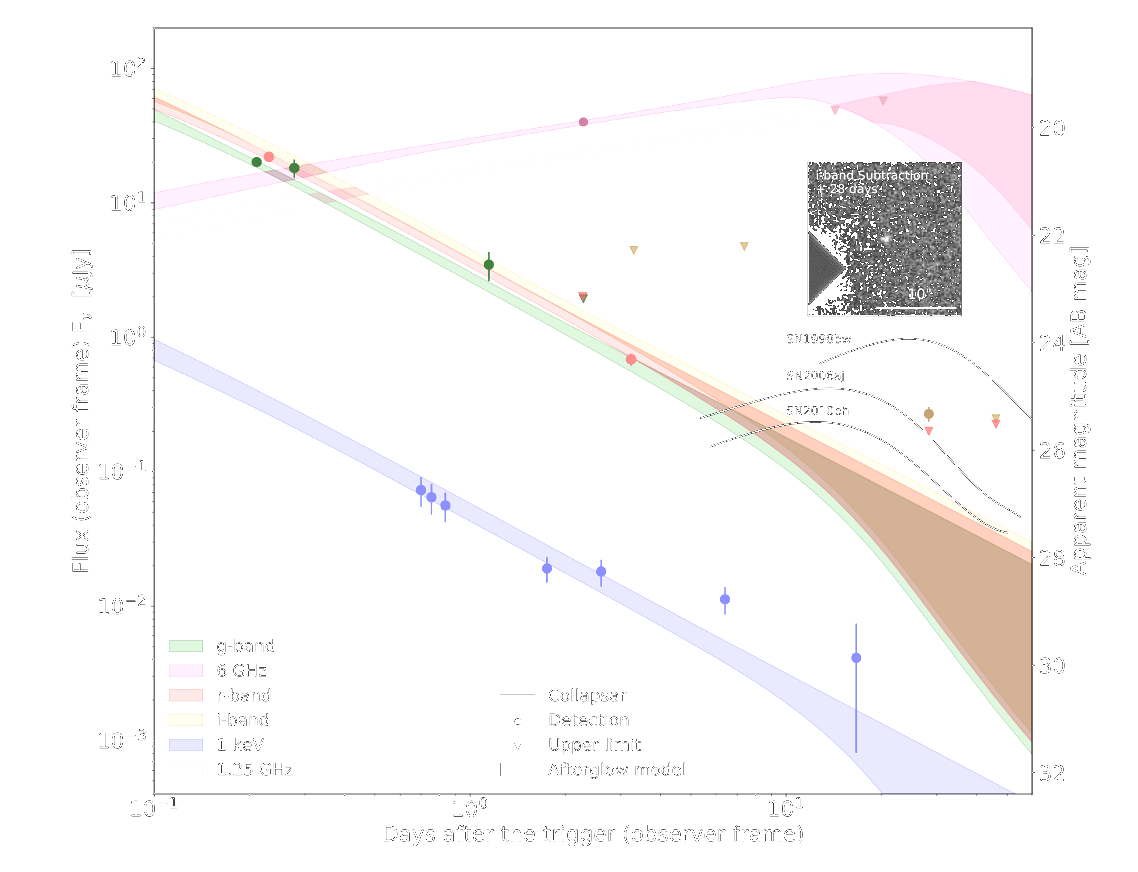 Zhang,B.-B et al 2021,Nature Astronomy, Tomas et al.. 2021,Nature Astronomy,
What Collapses?
- Still a standard massive star  Two options to make a 10-s Collapsar GRB short:
Increase baryon flavors in the jet (week jet; low S/N)
Allocate dedicated 9s to facilitate breakout (coincidence)if 10-9 = 1, why not 10-7=3?
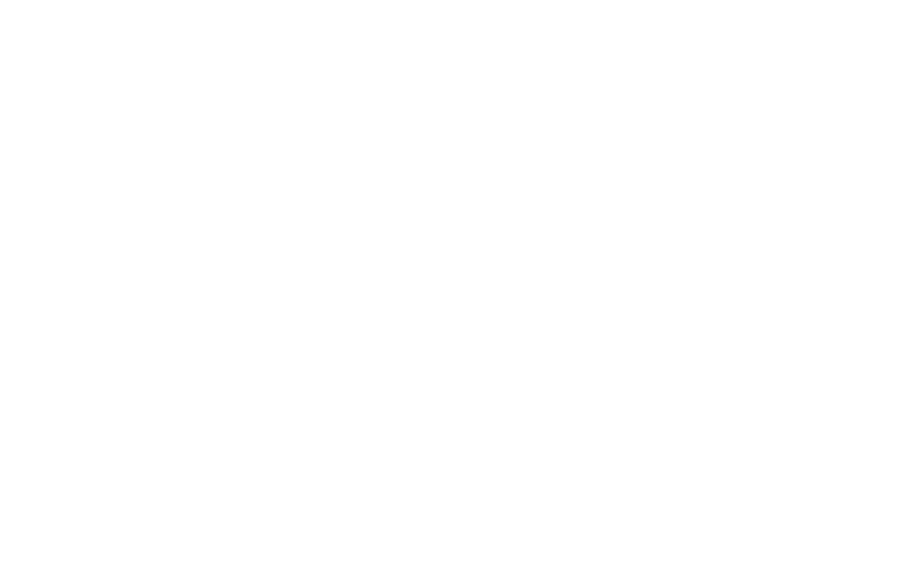 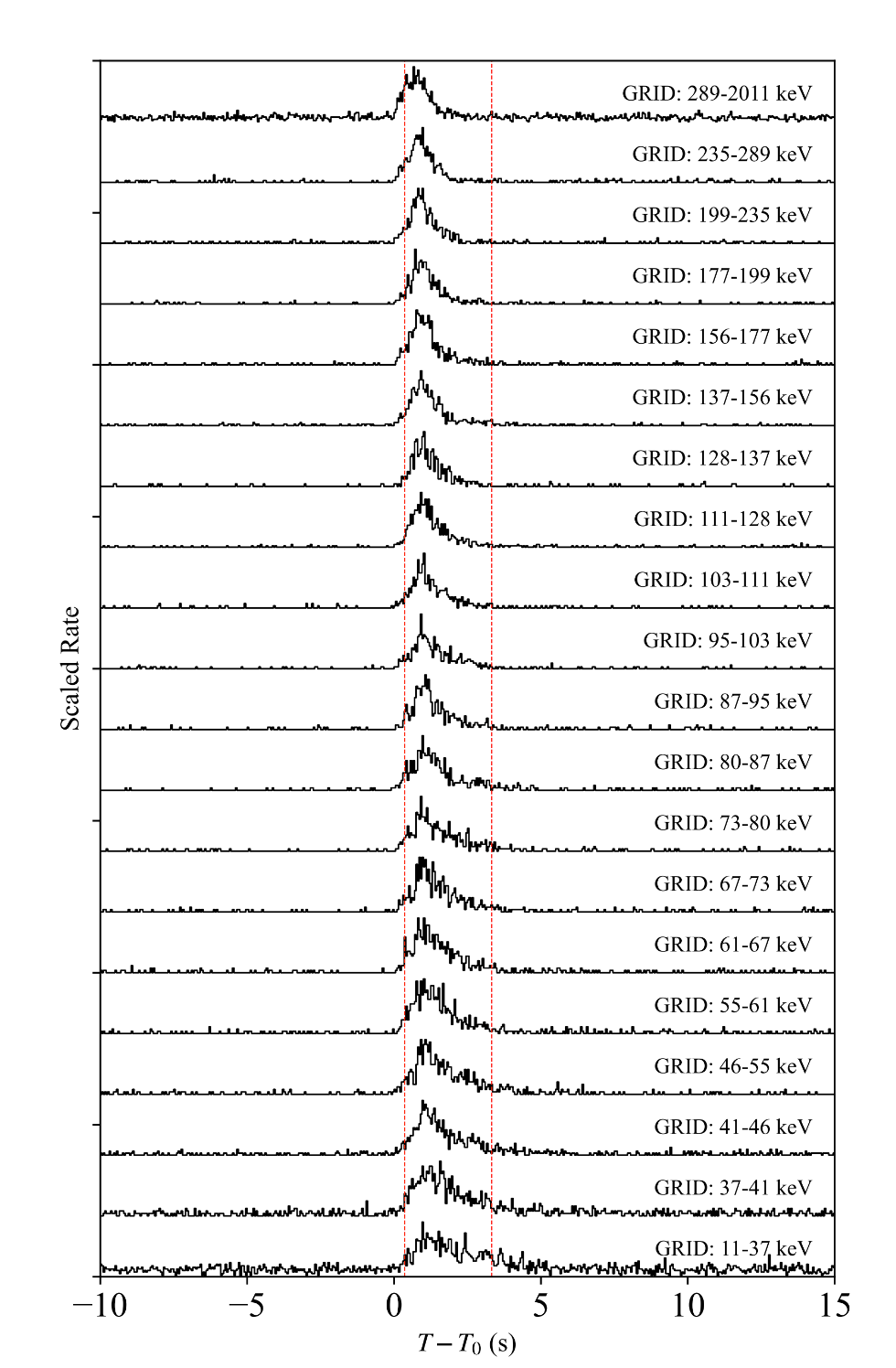 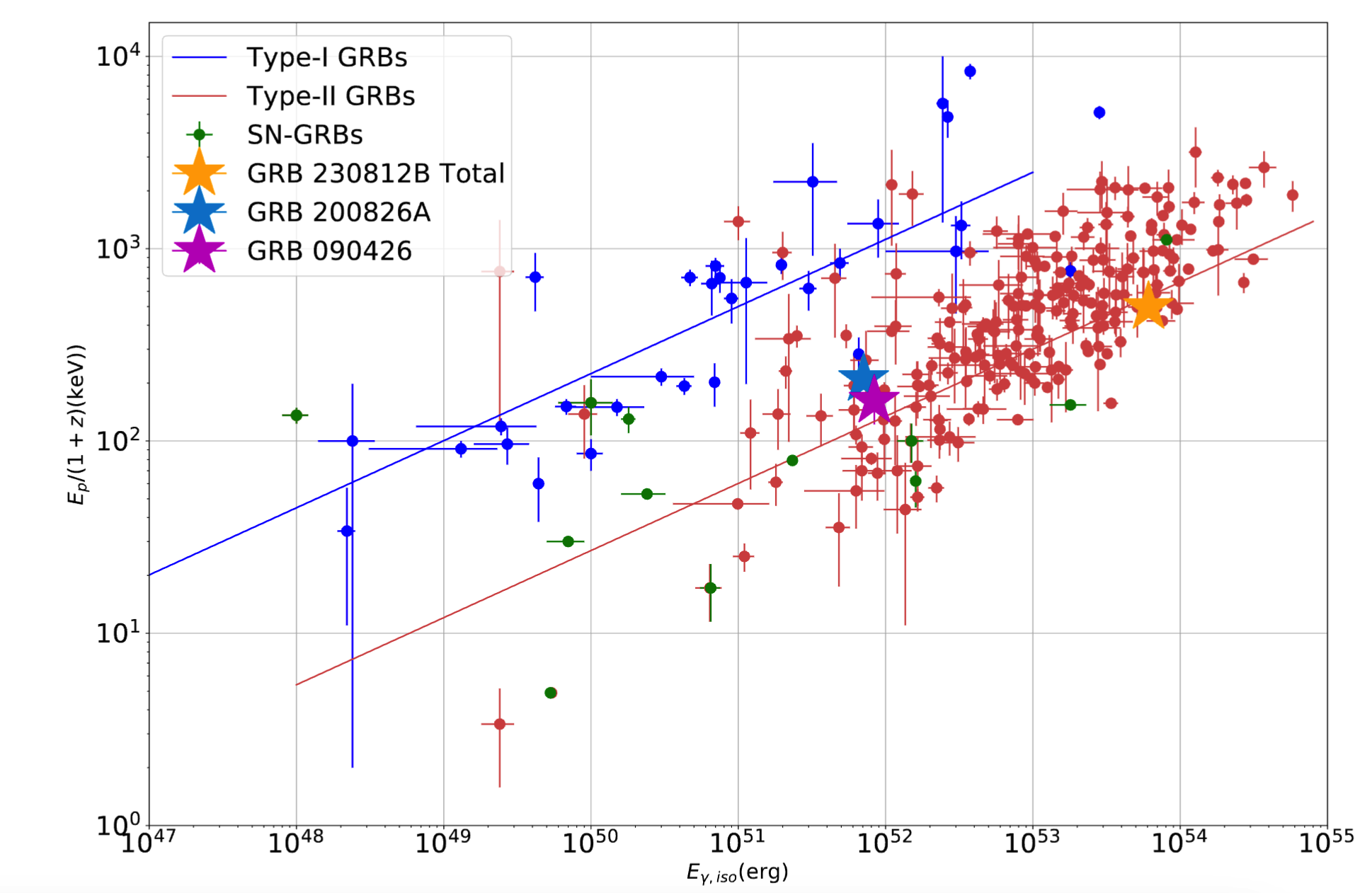 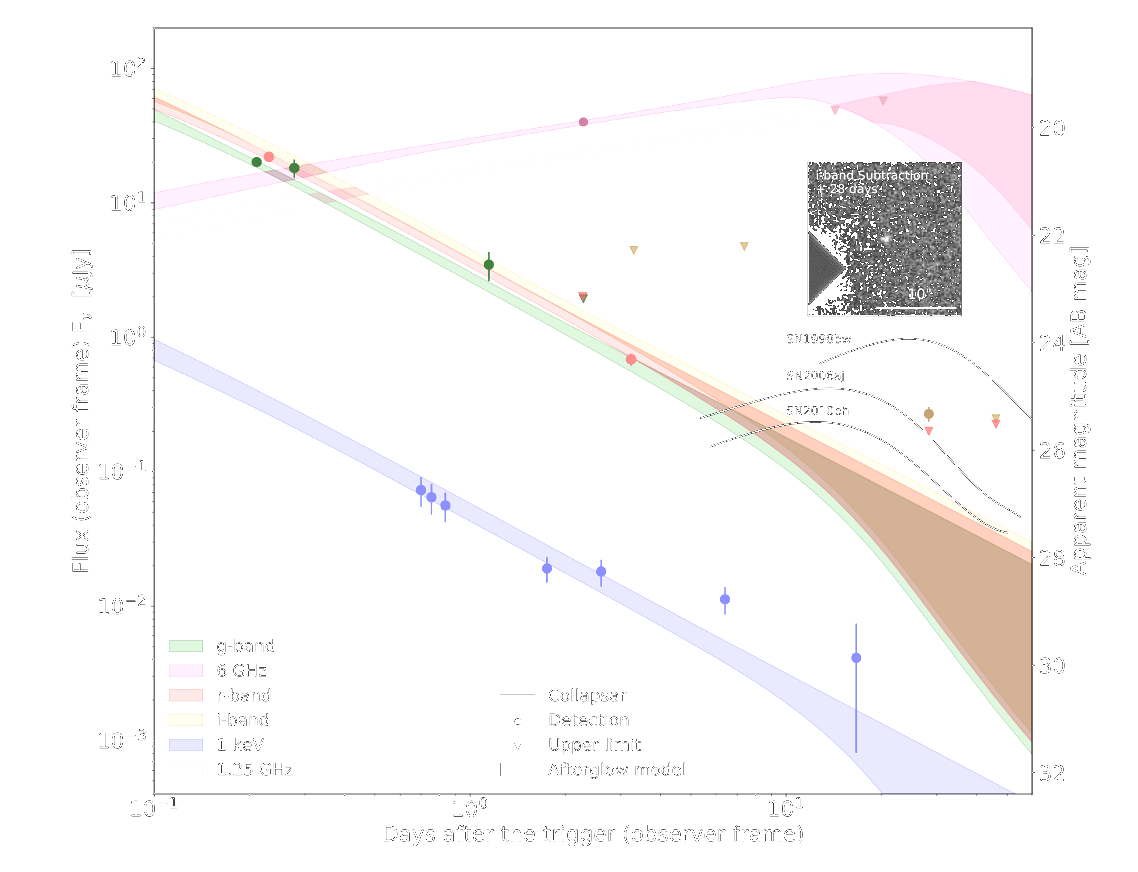 GRB 230812B, Wang, C.-Y. et al. 2024, in prep; GRID GRB
What Collapses?
- Still a standard massive star  Two options to make a 10-s Collapsar GRB short:
Increase baryon flavors in the jet (week jet; low S/N)
Allocate dedicated 9s to facilitate breakout (coincidence)
- A Non-standard collapsar
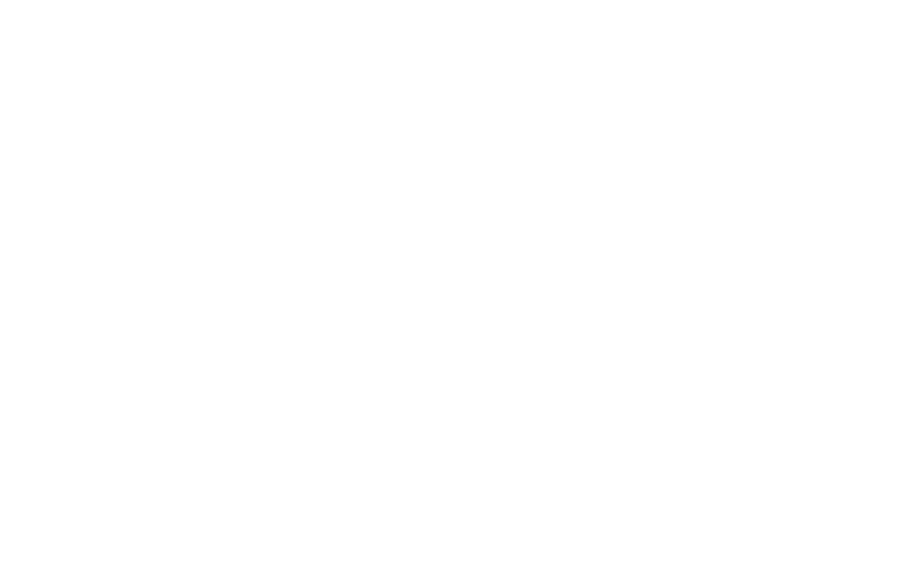 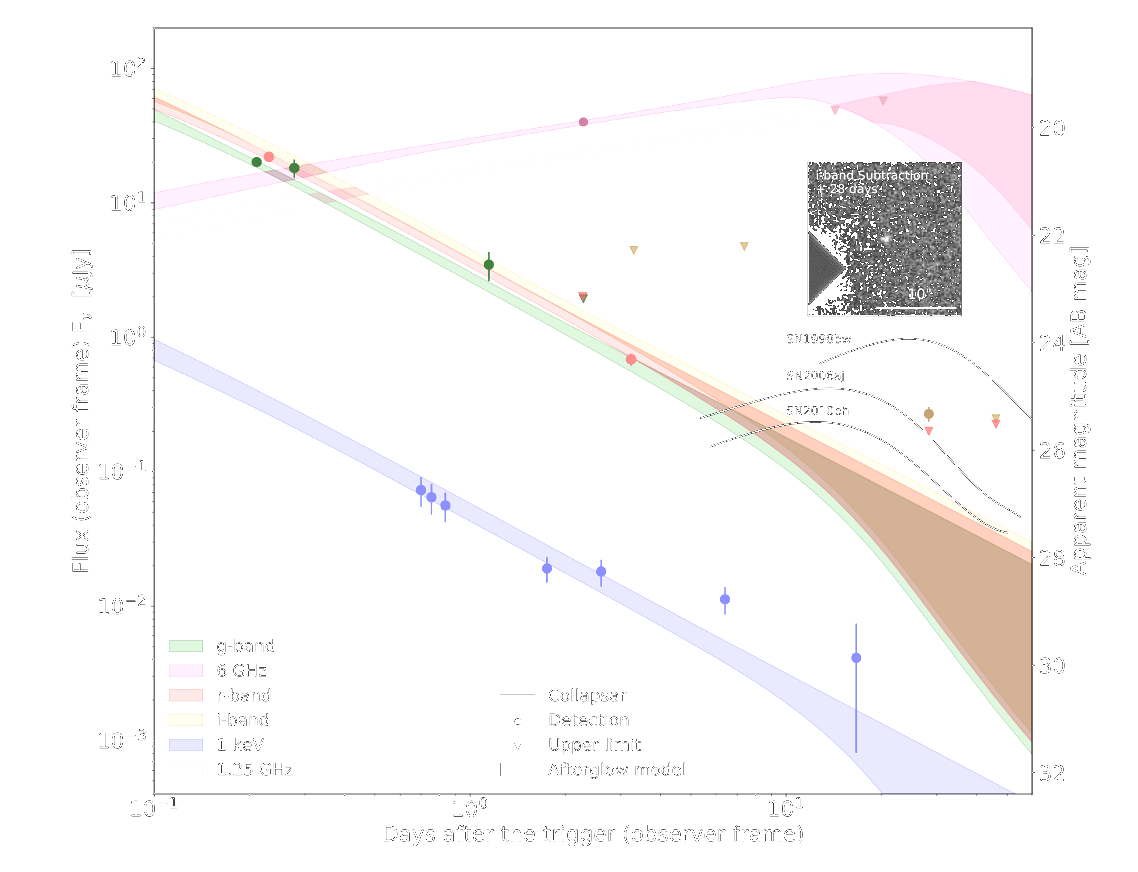 GRBs from Collapse of Thorne–Żytkow–like Objects as the Aftermath of WD-NS Coalescence
GRBs from Collapse of Thorne–Żytkow–like Objects as the Aftermath of WD-NS Coalescence
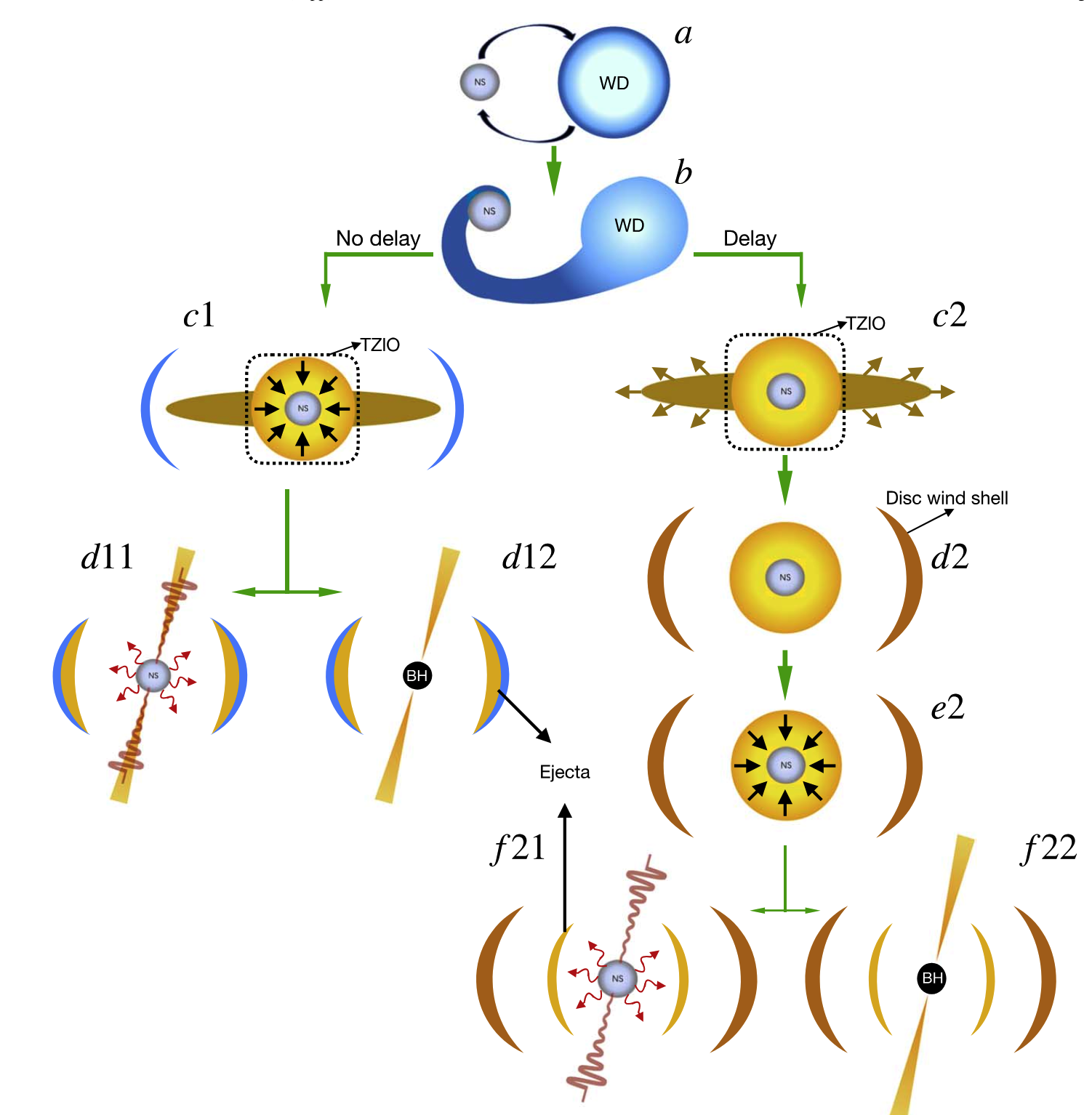 Case f21:
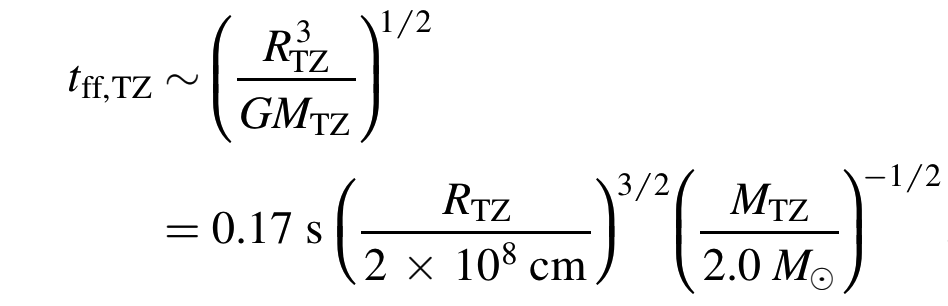 The ejected material can be further heated by the magnetic dipole radiation of the central magnetar and radiate as an optical bump in observation. Furthermore, the ejected material can also interact with the disk wind shell at a larger radius and produce an additional late-time bump in the optical band.
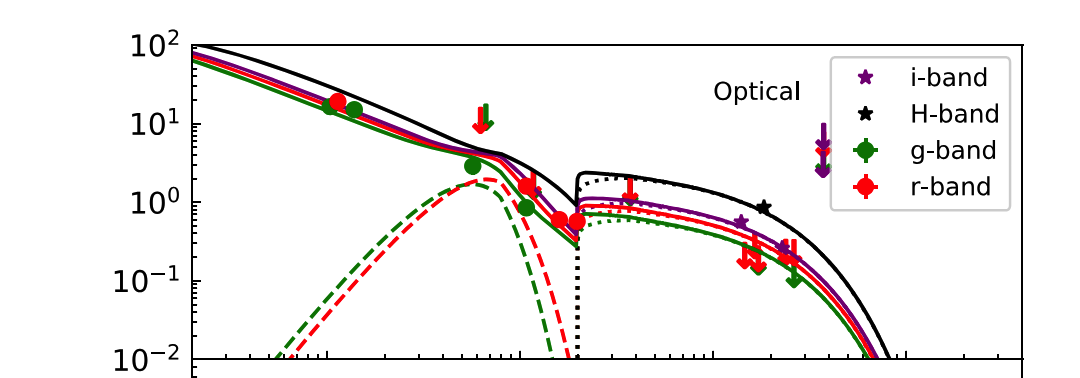 Peng, Z.-K. Liu, Z.-K., Zhang, B.-B., and He Gao et al, 2024, ApJ 967, 156
What Collapses?
- Still a standard massive star  Two options to make a 10-s Collapsar GRB short:
Increase baryon flavors in the jet (week jet; low S/N)
Allocate dedicated 9s to facilitate breakout (coincidence)
A Non-standard collapsar from a TZlO after NS-WD merger

What about if it is not short at all ?
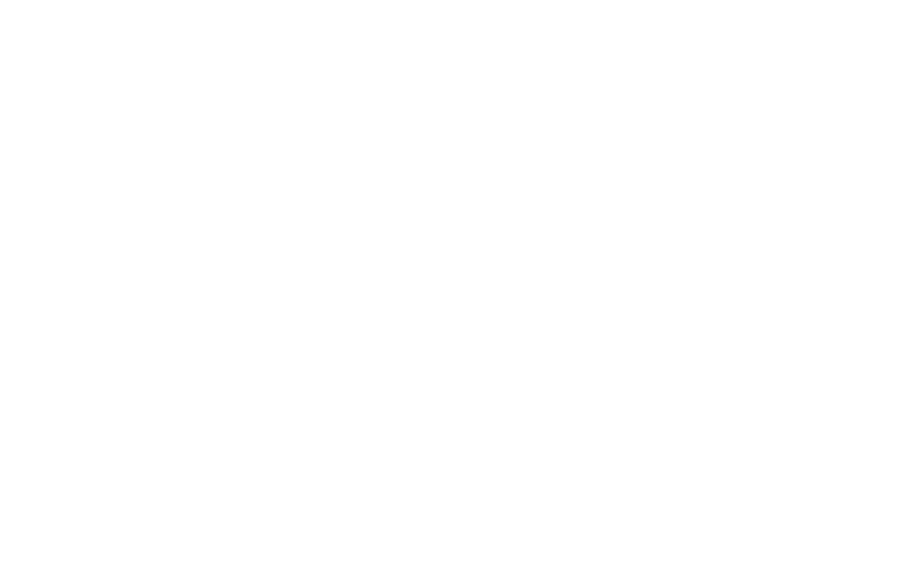 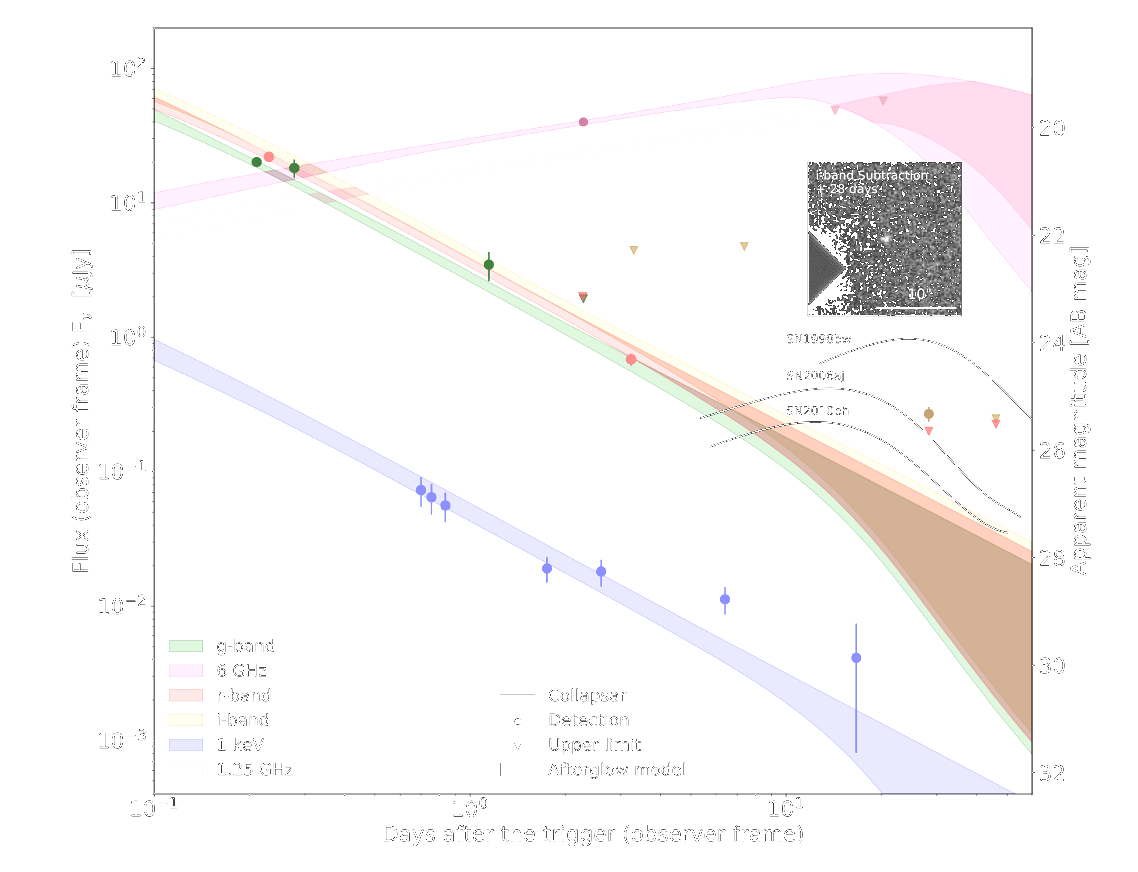 What Collapses?
- Still a standard massive star  Two options to make a 10-s Collapsar GRB short:
Increase baryon flavors in the jet (week jet; low S/N)
Allocate dedicated 9s to facilitate breakout (coincidence)
A Non-standard collapsar from a TZlO after NS-WD merger

What about if it is not short at all ?
not short in gamma-ray, but blocked or due to jet precession  (coincidence and/or in multibody system, Wang, X. I et al. 2022 )
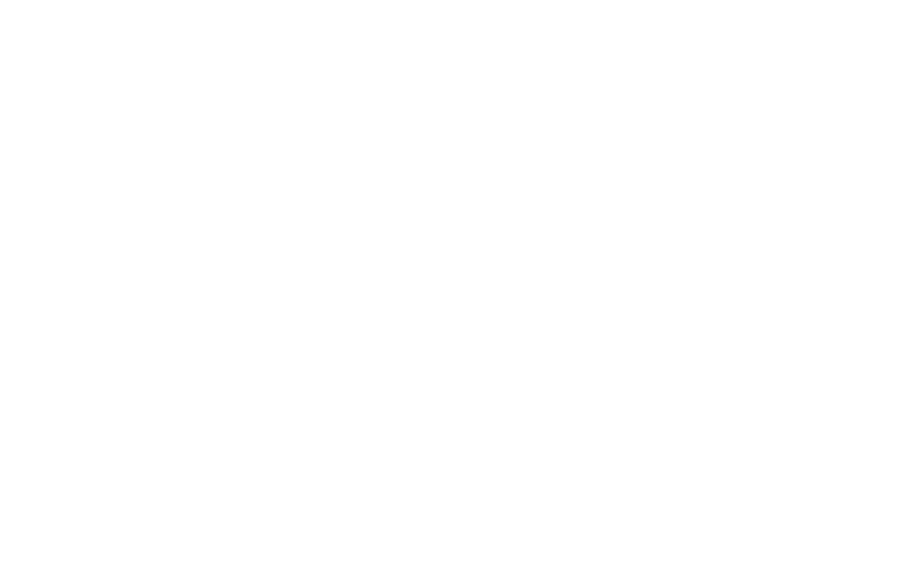 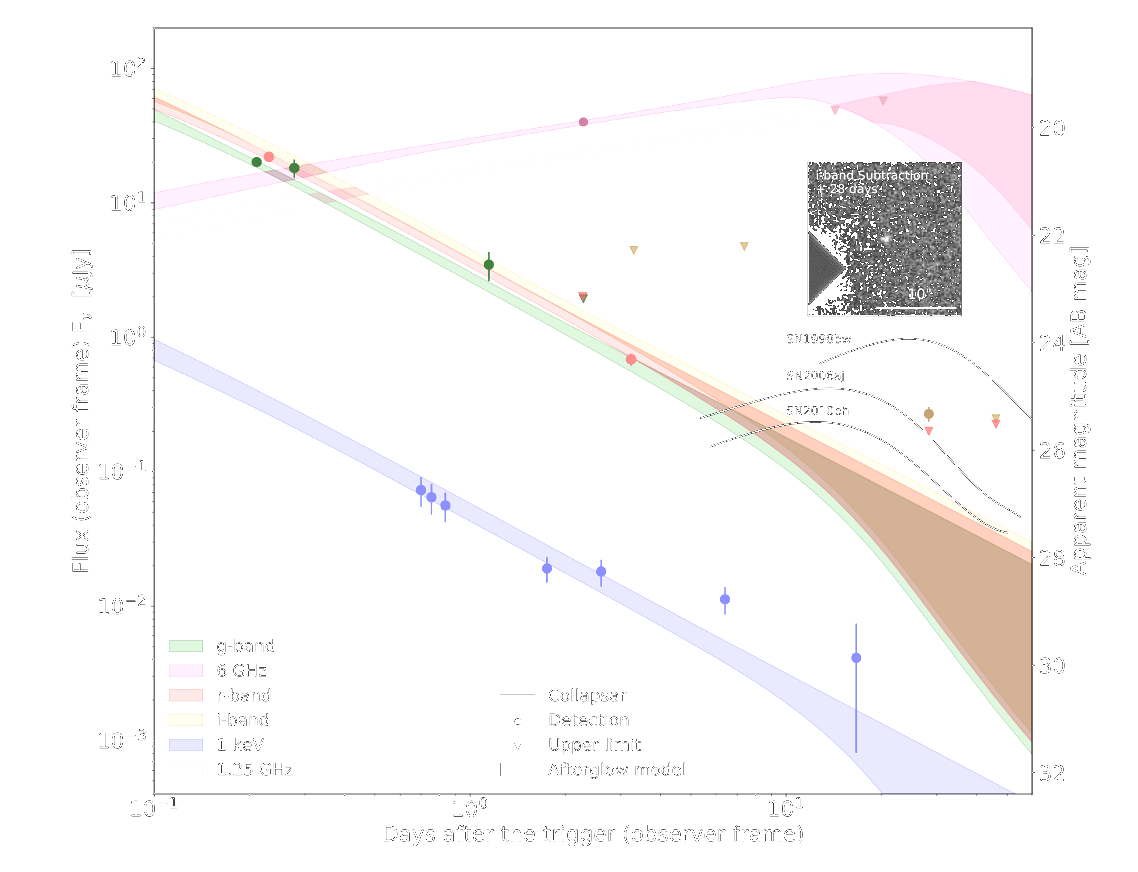 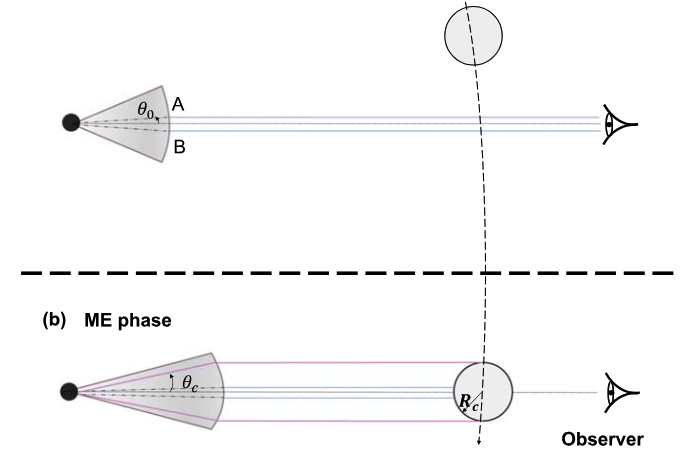 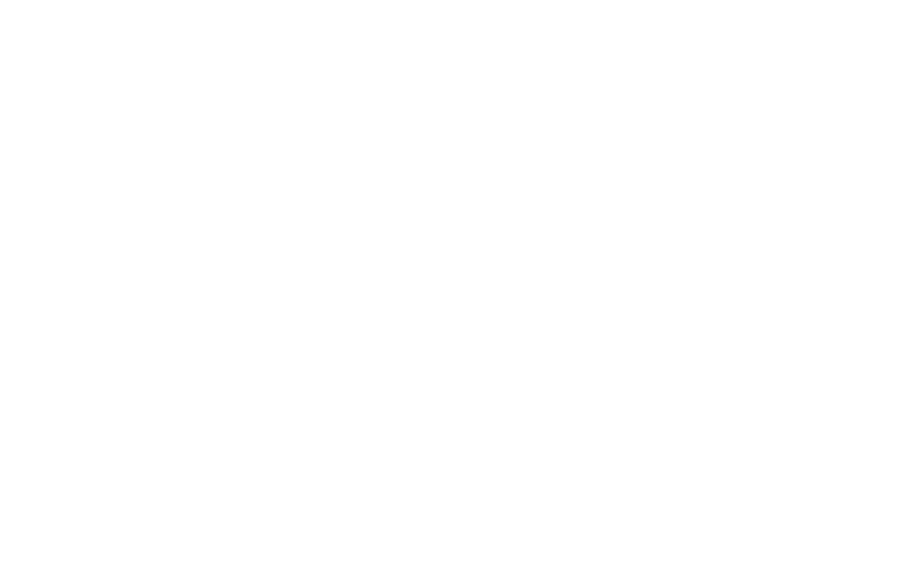 What Collapses?
- Still a standard massive star  Two options to make a 10-s Collapsar GRB short:
Increase baryon flavors in the jet (week jet; low S/N)
Allocate dedicated 9s to facilitate breakout (coincidence)
A Non-standard collapsar from a TZlO after NS-WD merger

What about if it is not short at all ?
not short in gamma-ray, but blocked or due to jet precession  (coincidence and/or in multibody system, Wang,  et al. 2022 )
not short in other wavelength so the CE time scale is much longer (e.g, EP240315a)
 
              (Liu, Y. et al. 2024, Zhang, B.-B. et al. 2014)
	SVOM & EP will help to pin down these possibilities
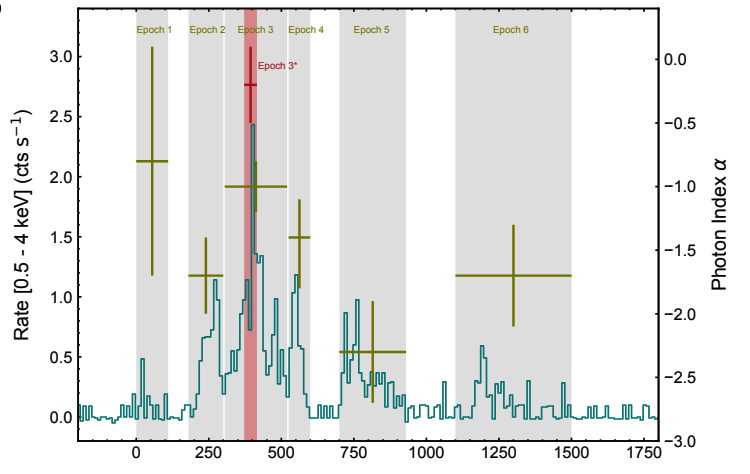 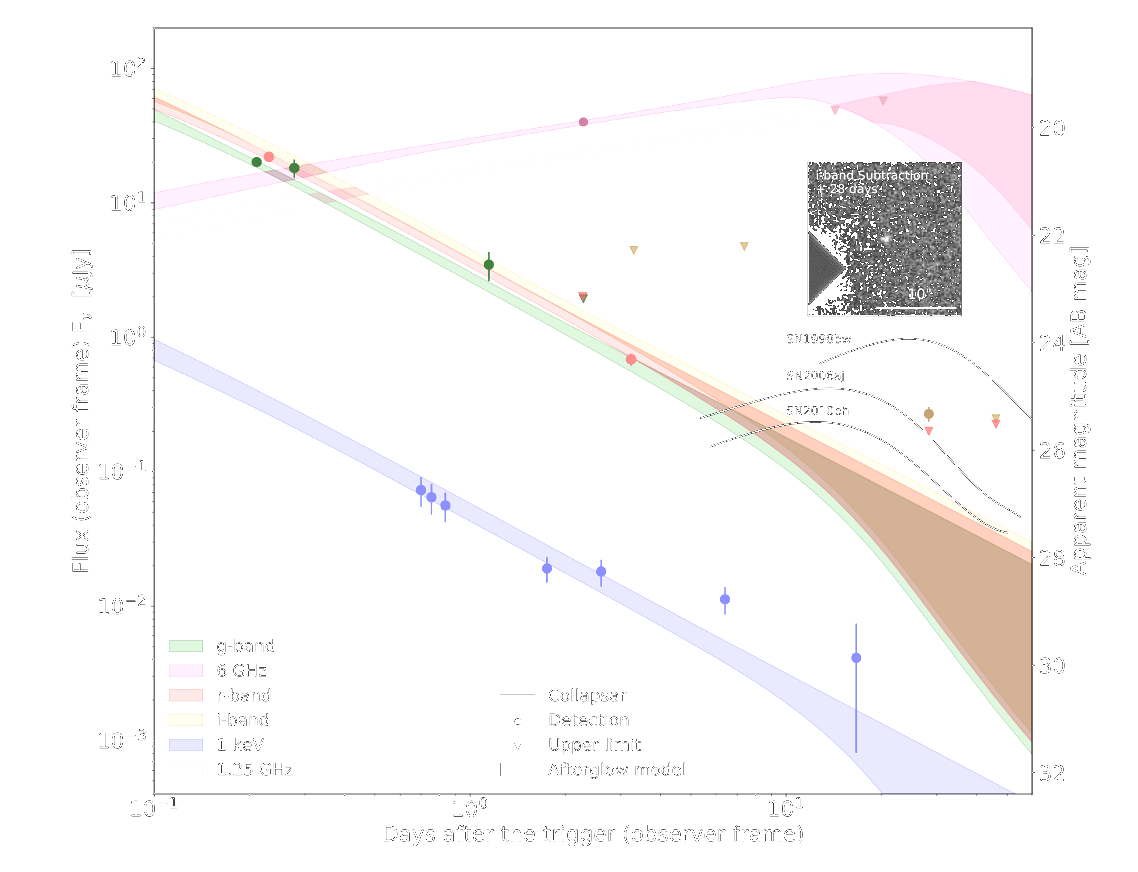 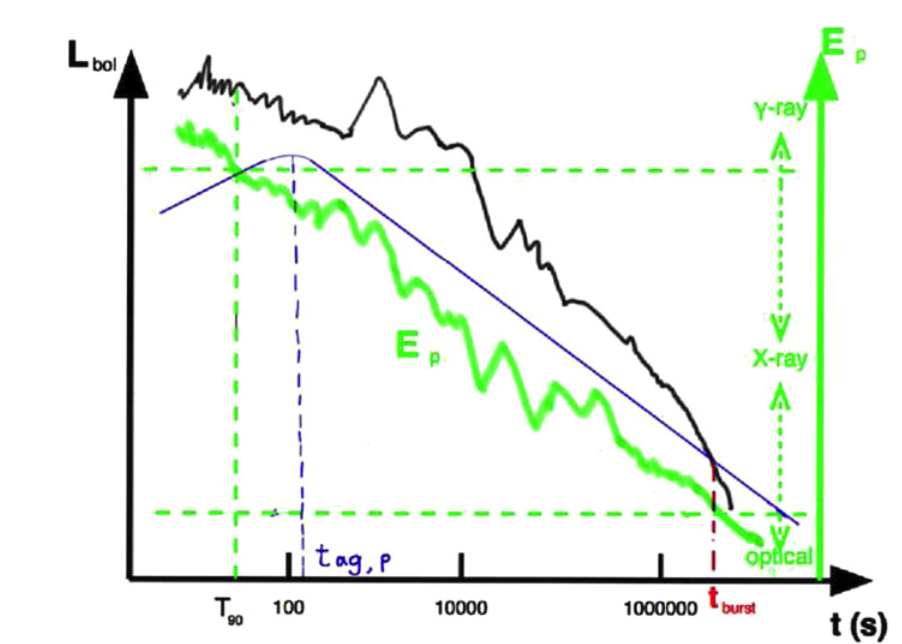 How to distinguish mergers and collapsarsSmoking Guns with trouble makers
Collapsar
Merger
A 1-min GRB  from  merger
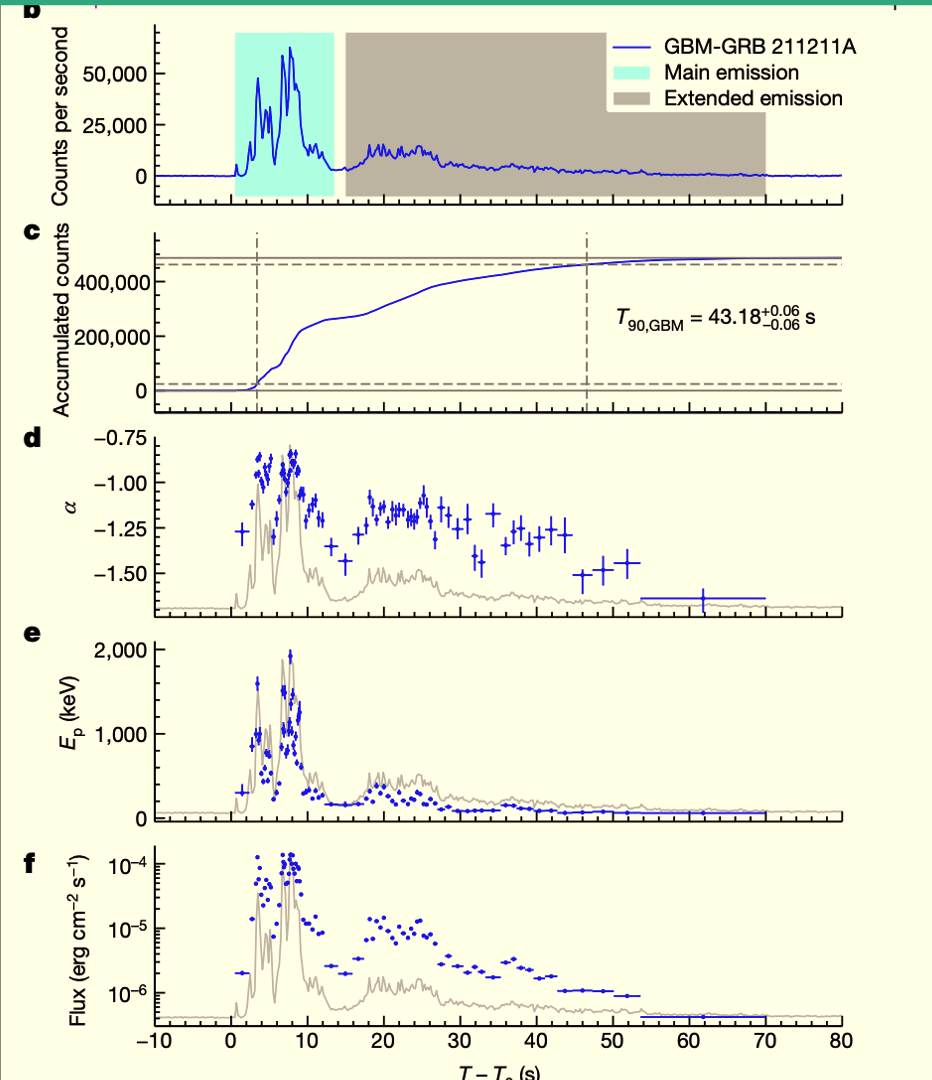 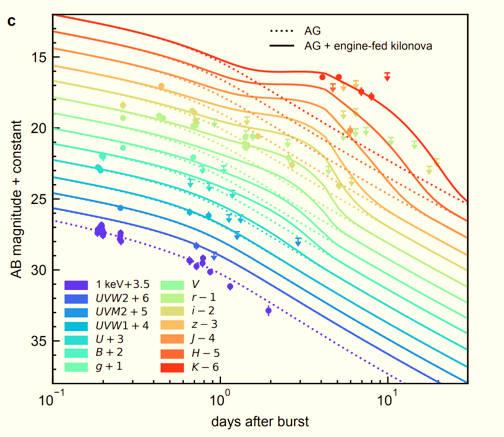 GRB 211211A
Yang, J., Ai, S, Zhang, B.-B.  et al. 2022, Nature
What kind of mergers produce GRB-211211A-like events?
NS-NS	   timescale difficulties
What kind of mergers produce GRB-211211A-like events?
NS-NS	   timescale difficulties 
NS+BH + fallback(+MAD)
Gottlib, O. et al. 2023
Zhu, J.-P. et al. 2023
But difficult  on anti-correlation between luminosity and duration of X-ray plateau
What kind of mergers produce GRB-211211A-like events?
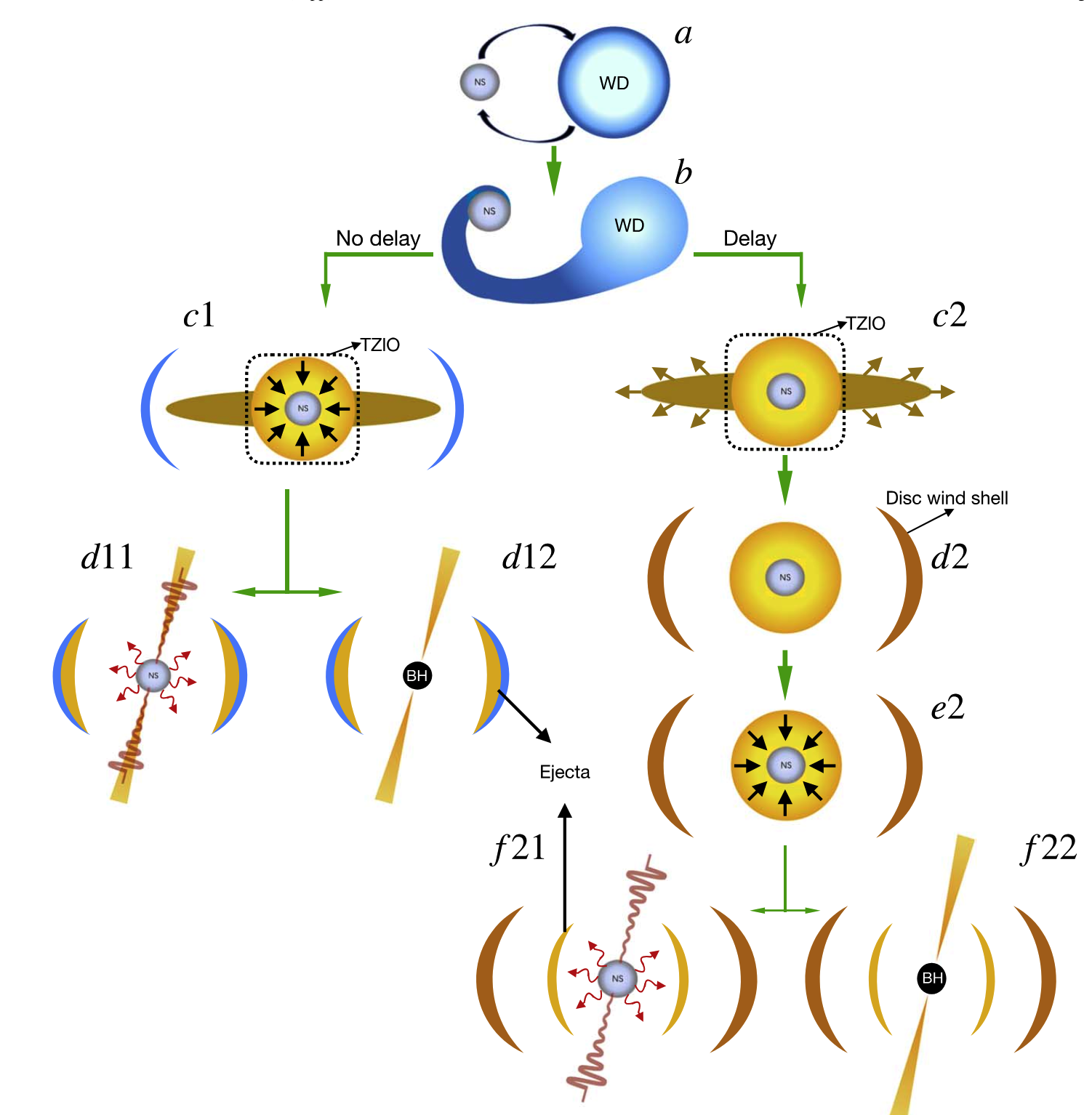 NS-NS	   timescale difficulties 
NS+BH + fallback(+MAD)
NS-WD (case d11, immediate merger)
What kind of mergers produce GRB-211211A-like events?
NS-NS	   timescale difficulties 
NS+BH + fallback(+MAD)
NS-WD (case d11, immediate merger)
rare NS-WD combination : requires q=mWD/mNS~1; produces a magnetar;      neutron-rich wind launched during AIC of the WD to the NS.
ME — initial accretion phase (few sec)
EE  — magnetic bubbles (Kluźniak & Ruderman 1998; Ruderman 2000)
X-ray Plateau —  spin-down power of  the long lasting central engine 
KN — engine-fed kilonova; energy injection from the magnetar central engine
What kind of mergers produce GRB-211211A-like events?
NS-NS	   timescale difficulties 
NS+BH + fallback(+MAD)
NS-WD (case d11, immediate merger)
rare NS-WD combination : requires q=mWD/mNS~1; produces a magnetar;      neutron-rich wind launched during AIC of the WD to the NS.
ME — initial accretion phase (few sec)
EE  — magnetic bubbles (Kluźniak & Ruderman 1998; Ruderman 2000)
X-ray Plateau —  spin-down power of  the long lasting central engine 
KN — engine-fed kilonova; energy injection from the magnetar central engine
What kind of mergers produce GRB-211211A-like events?
NS-NS	   timescale difficulties 
 NS+BH + fallback(+MAD)
 NS-WD  additional support from GRB 230307A (long duration, with KN and magnetar )
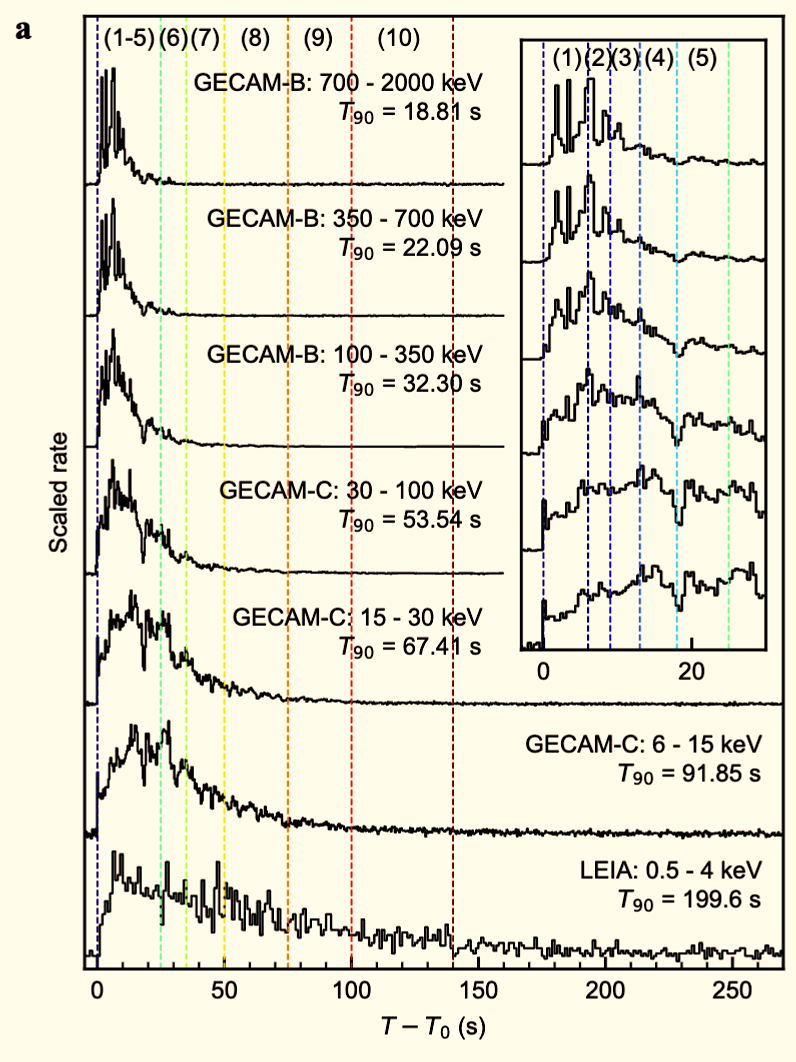 Sun, H. et al. 2024 under revision
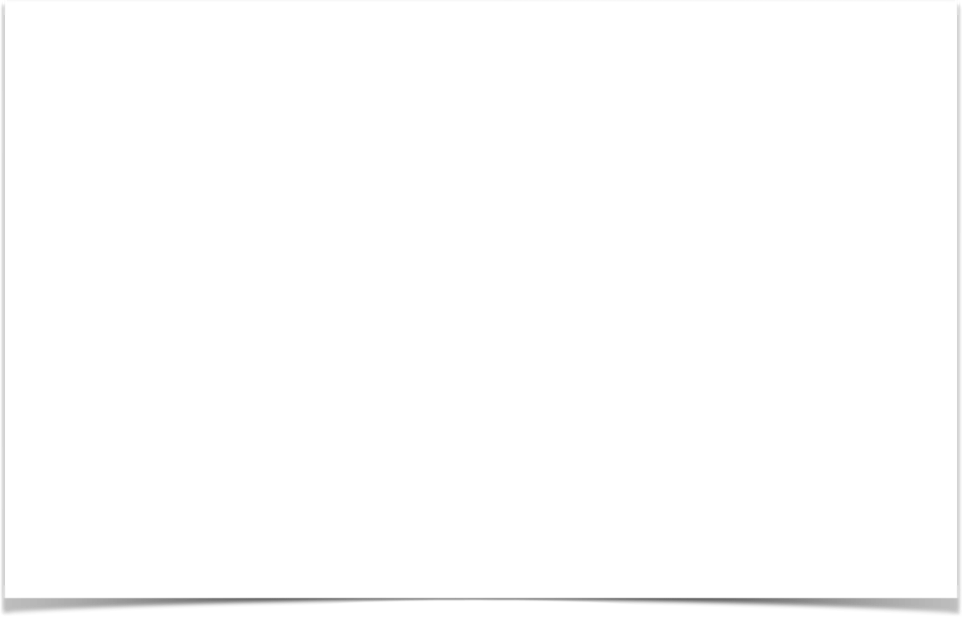 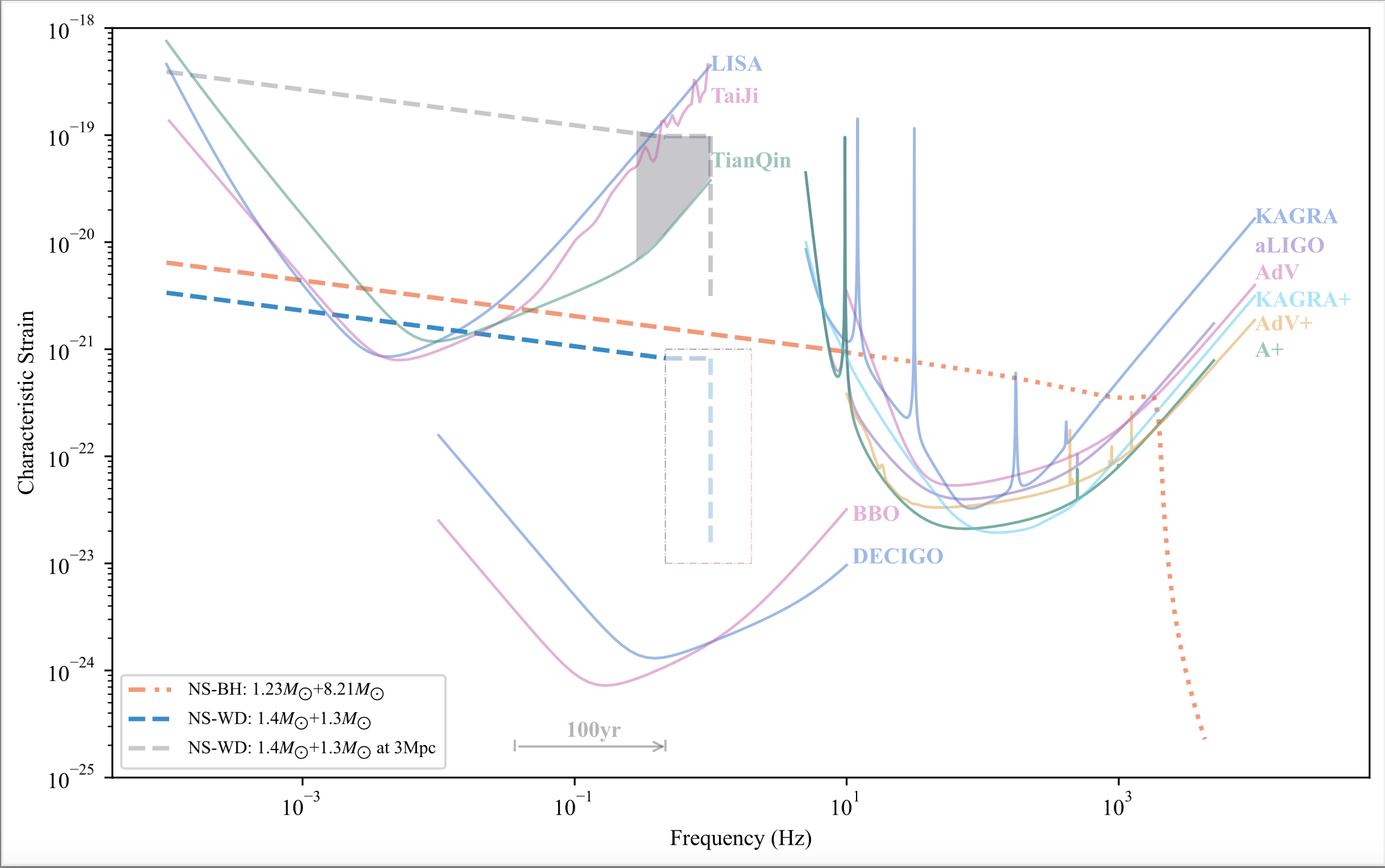 What kind of mergers produce GRB-211211A-like events?
___
detectors noise
NS-NS
NS+BH
NS-WD
GW can tell
- - - - - - - -
GW signals
Yin , Y. I. et al. 2023
How to Unveil the Progenitors of GRBs?
Clear Evidence
Clear Evidence
Red Flag
Smoking Gun
Collapsar
Merger
How to Unveil the Progenitors of GRBs?
Multi-wavelength observations 
with full-time coverage
are key to unveiling GRB progenitors
Red Flag
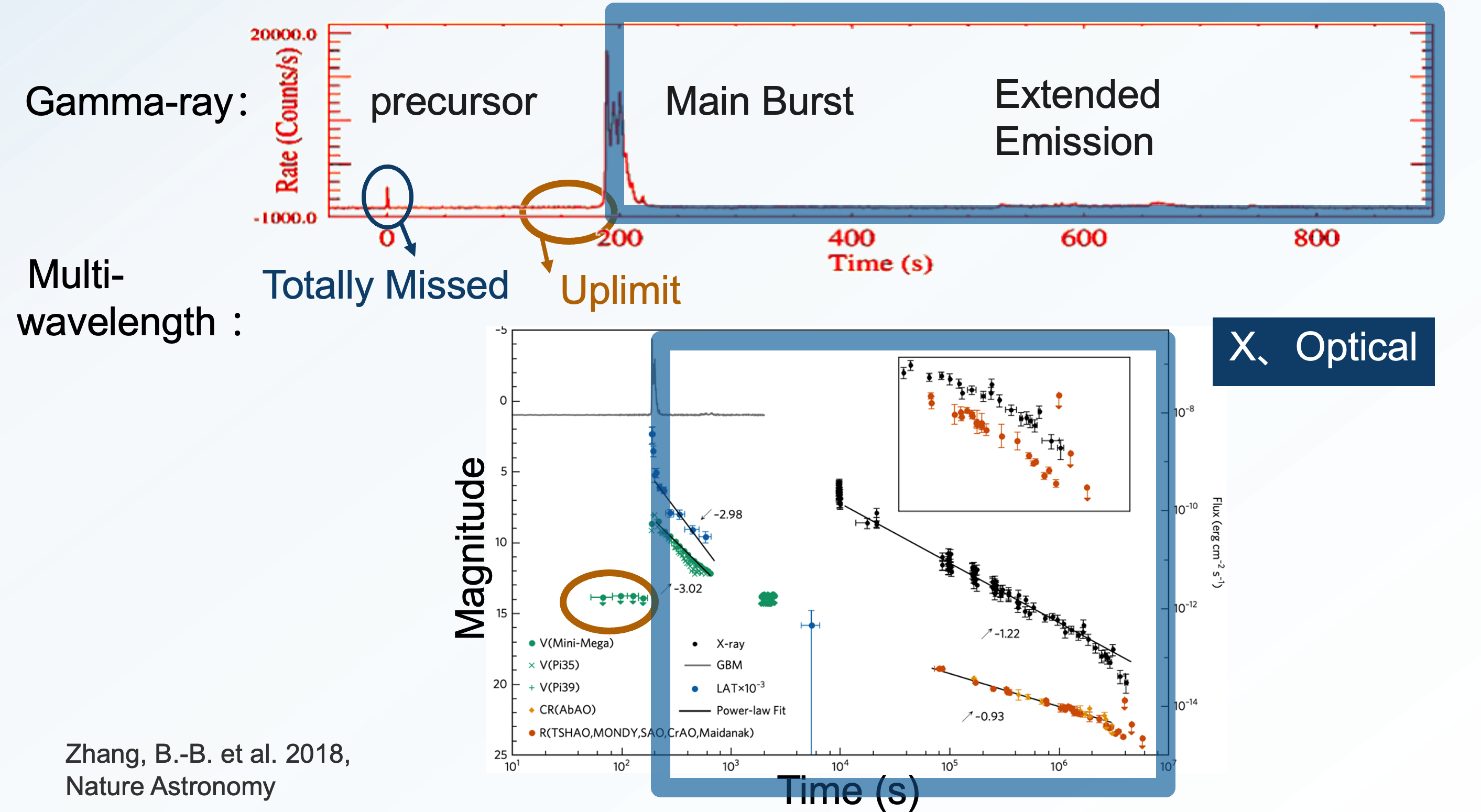 Collapsar
Merger
How to Unveil the Progenitors of GRBs?
Multi-wavelength observations 
with full-time coverage
are key to unveiling GRB progenitors
Red Flag
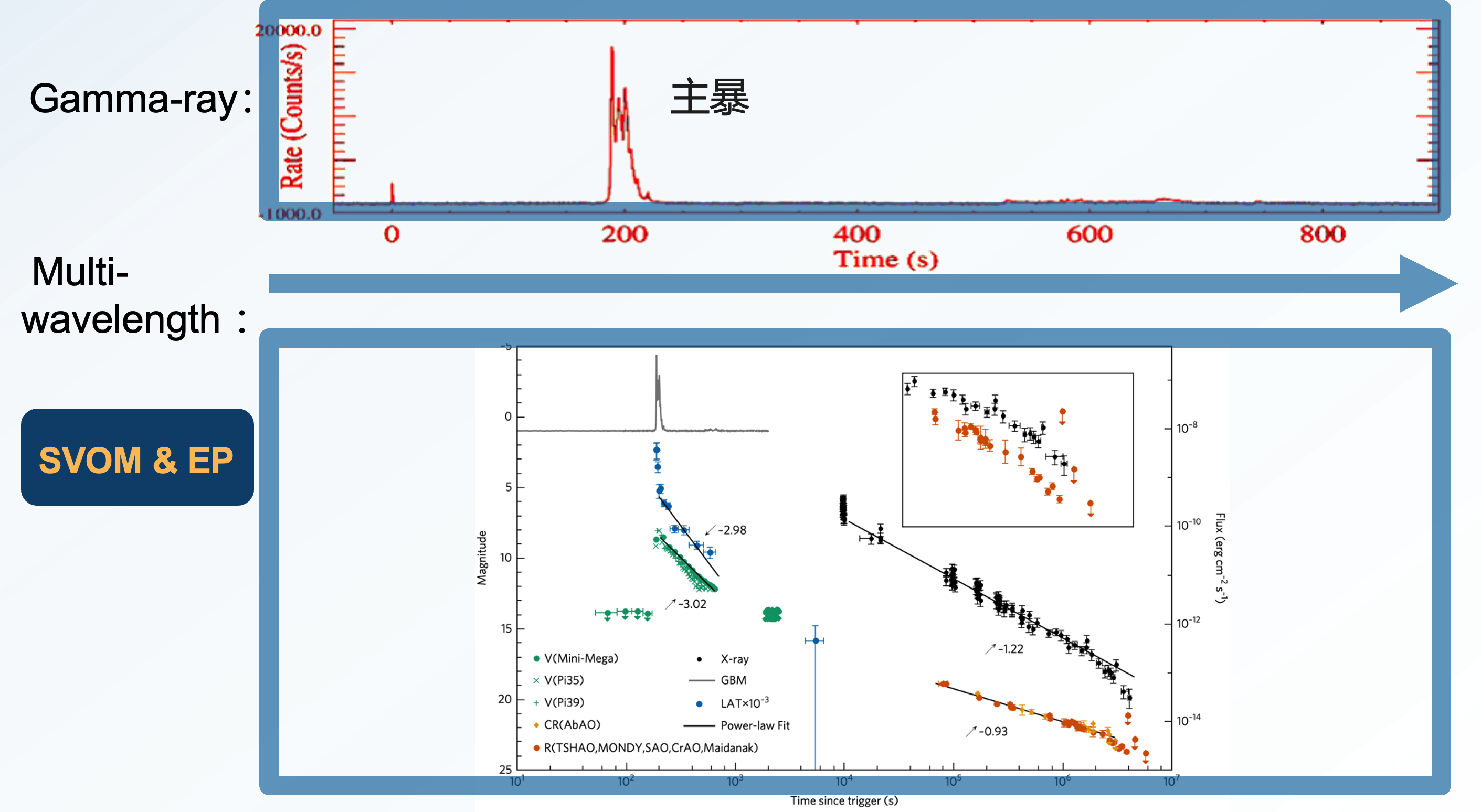 Collapsar
Merger
Open Questions/Alternative models :
BH-WD mergers
Supra-Massive Neutron Stars Collapse  (a middle step of merger or collapsar)
Induced Collapse of NS binary due to gravitational perturbations or tidal forces from its companion
Primordial Black Holes – NS merger
Strange Star/Quark Star binary
Neutron Star Crust Collapse/Strangulation
Charged BH-BH NS-BH Binary 
Cosmic String Interactions
GRB progenitor with a companion
Non-GRB progenitor (but producing GRB like events):Magnetar Flares (GRBs 200415A, 231115A), TDEs
Progenitors of GRB Progenitors
Thanks!
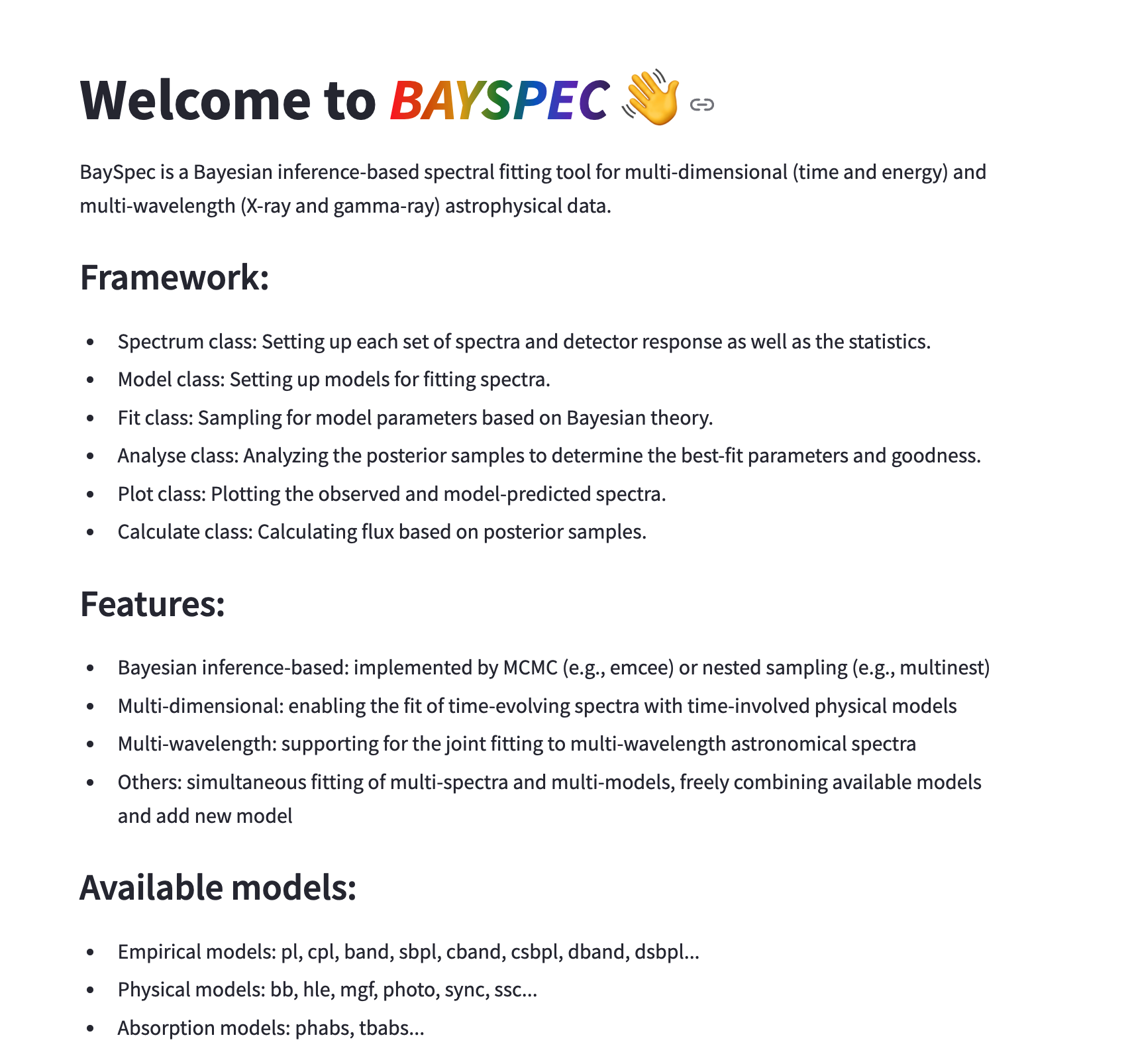 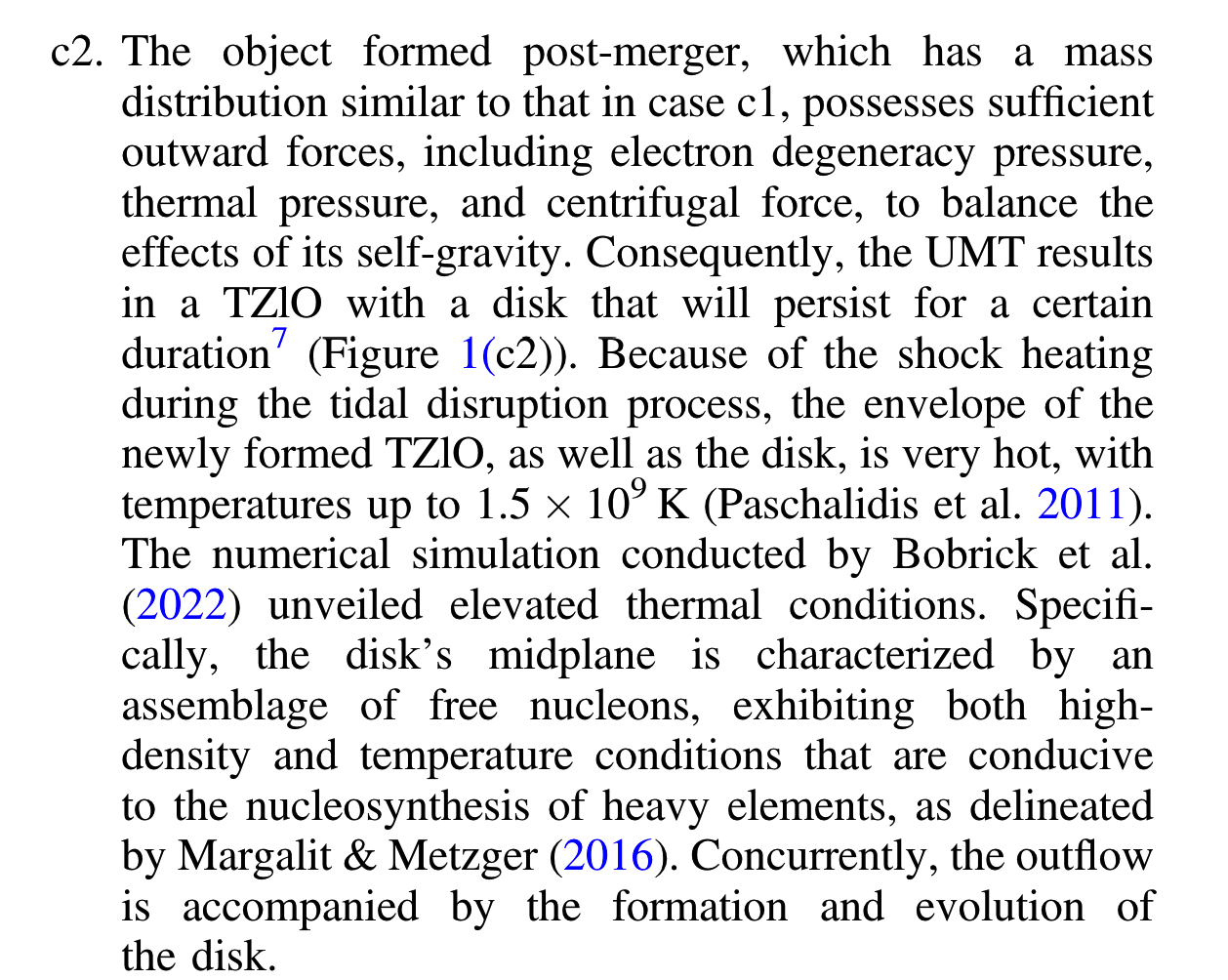 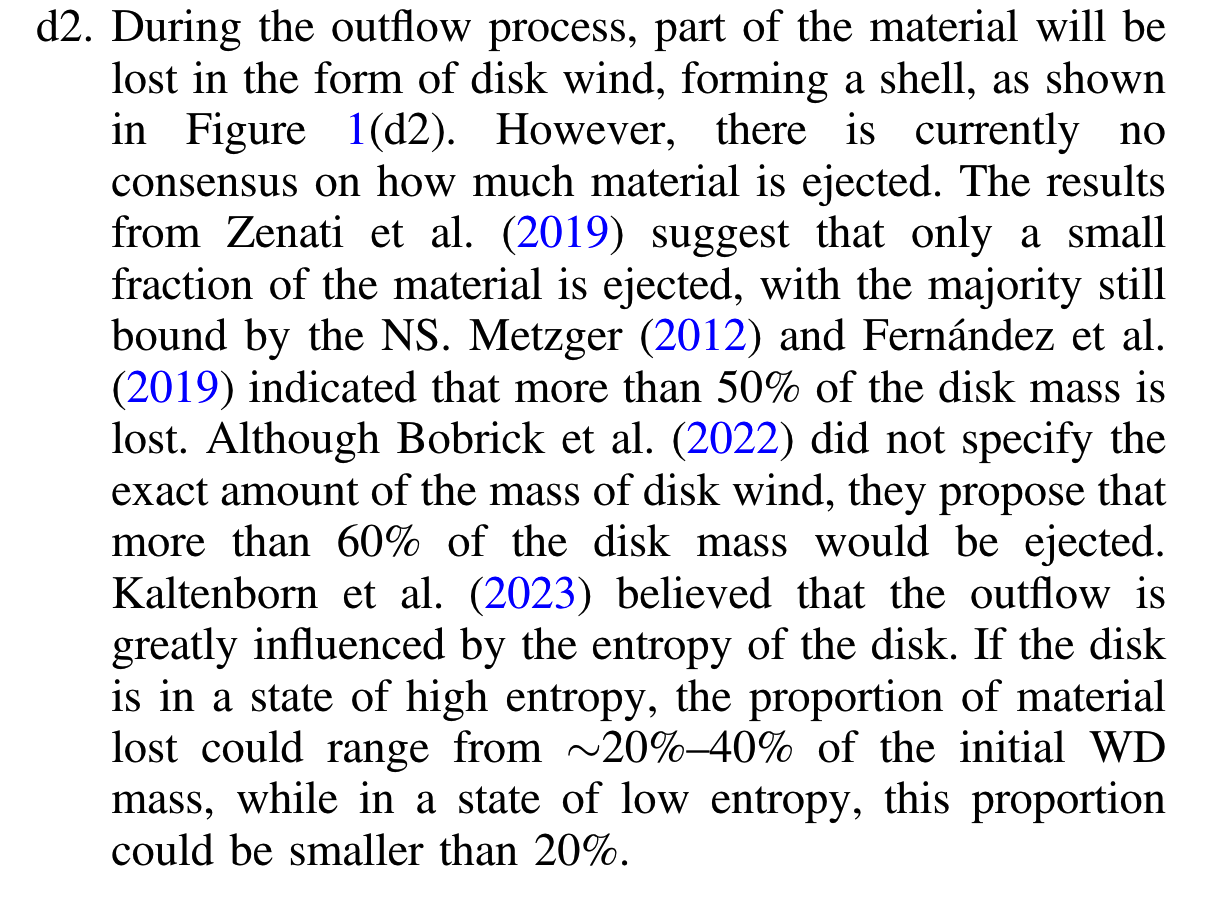 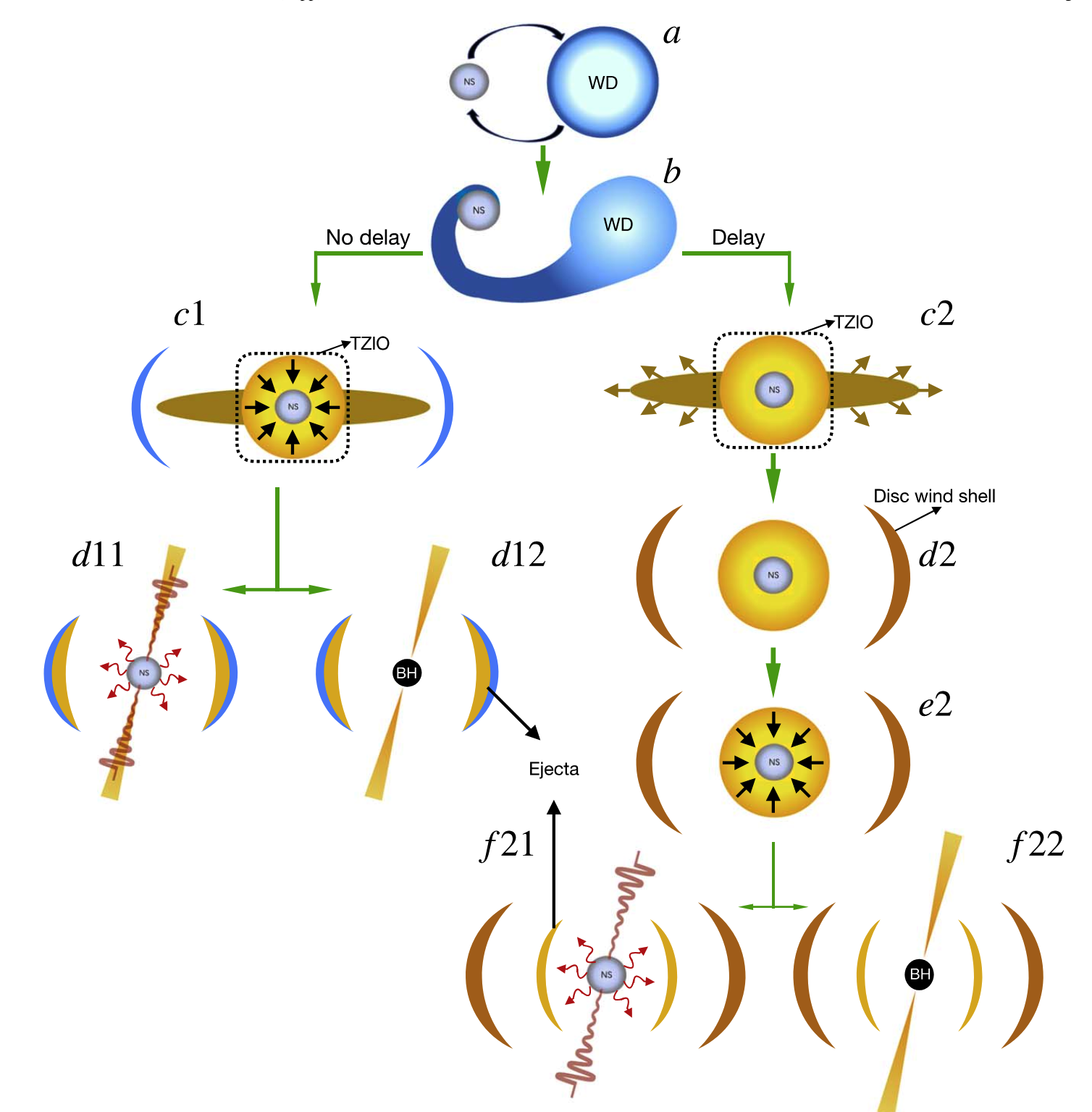 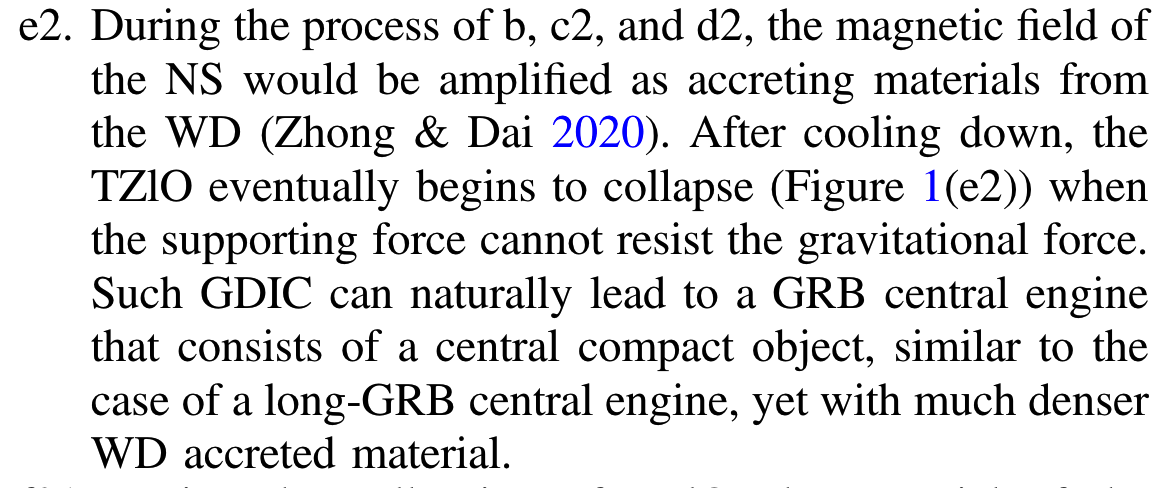 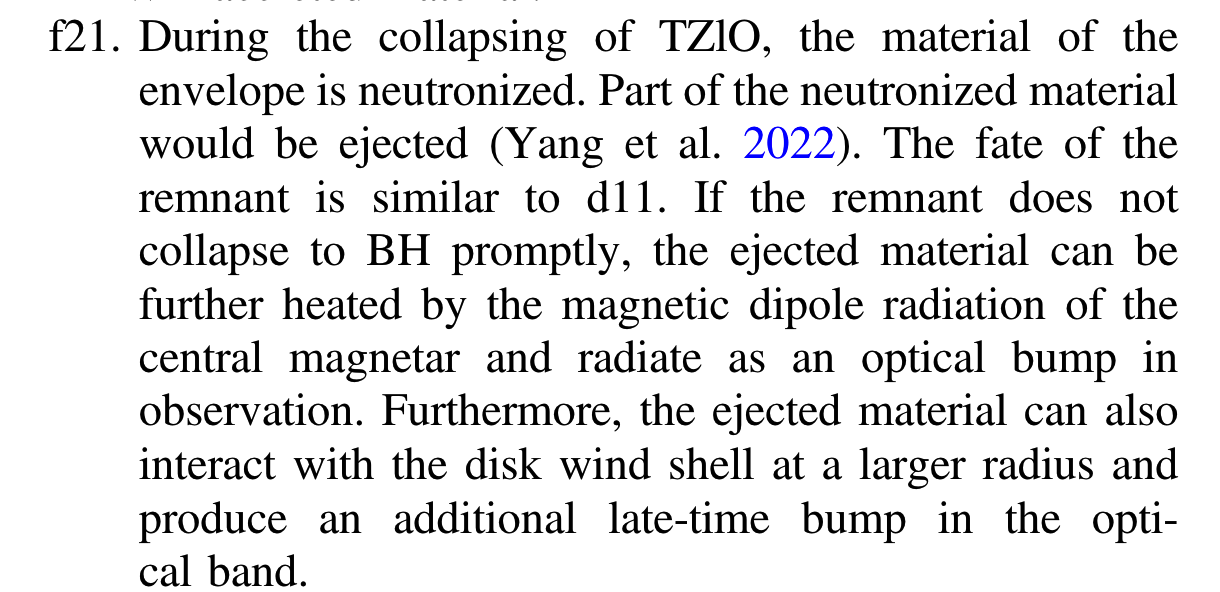